Кабинет социально-бытовой адаптации
Сегодня
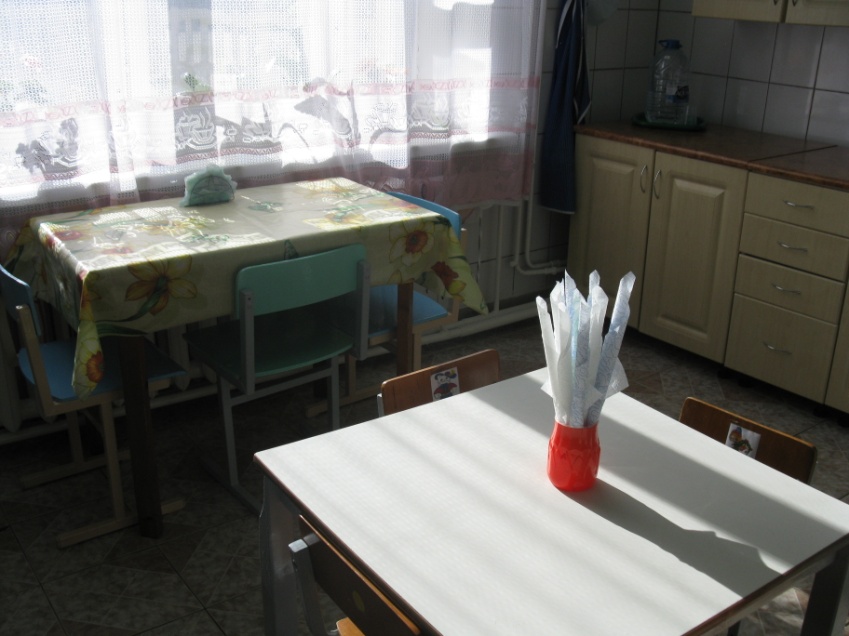